eTwinning Info dan	
OŠ Bartola Kašića
ŽSV knjižničara Grada Zagreba
1.9.2015.
Tomislav Pavlović, učitelj mentor, eTwinning ambasador
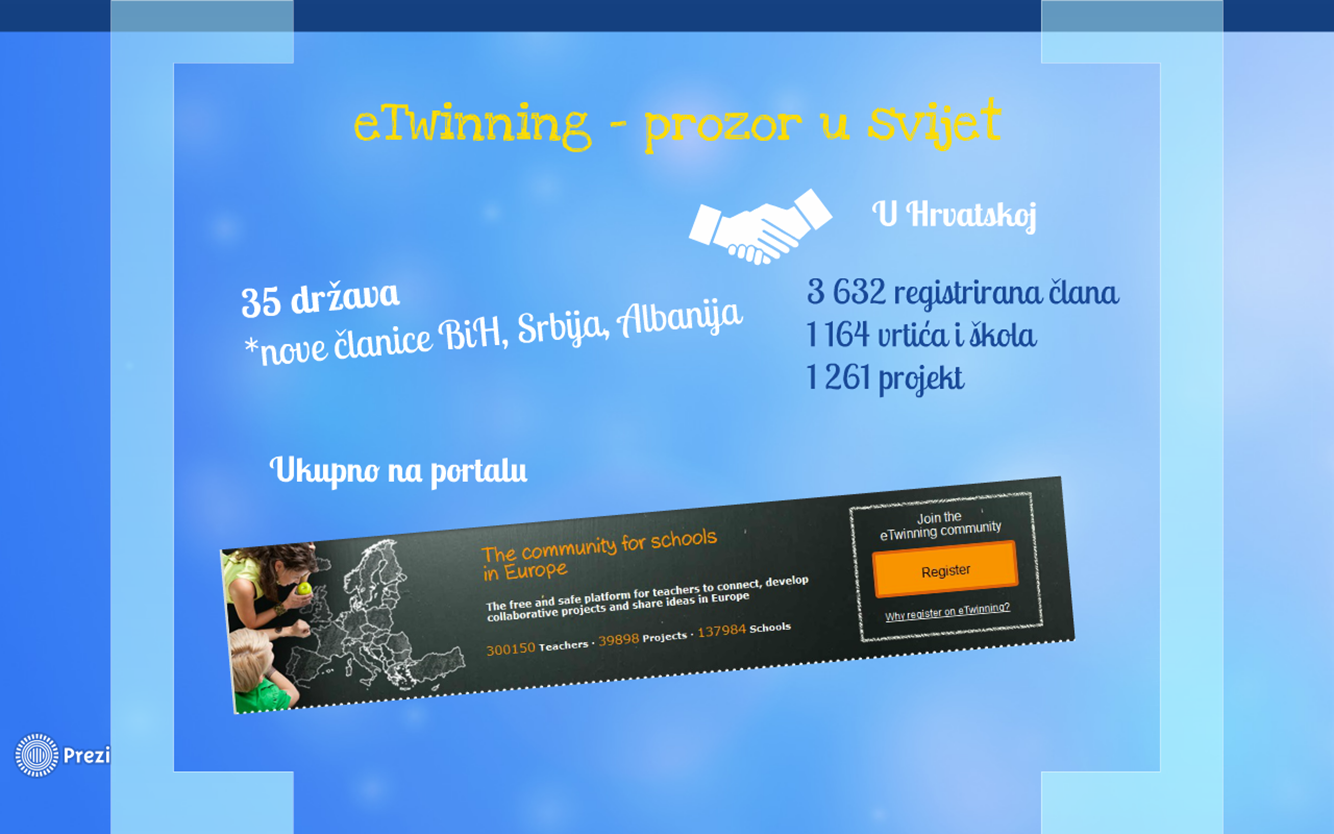 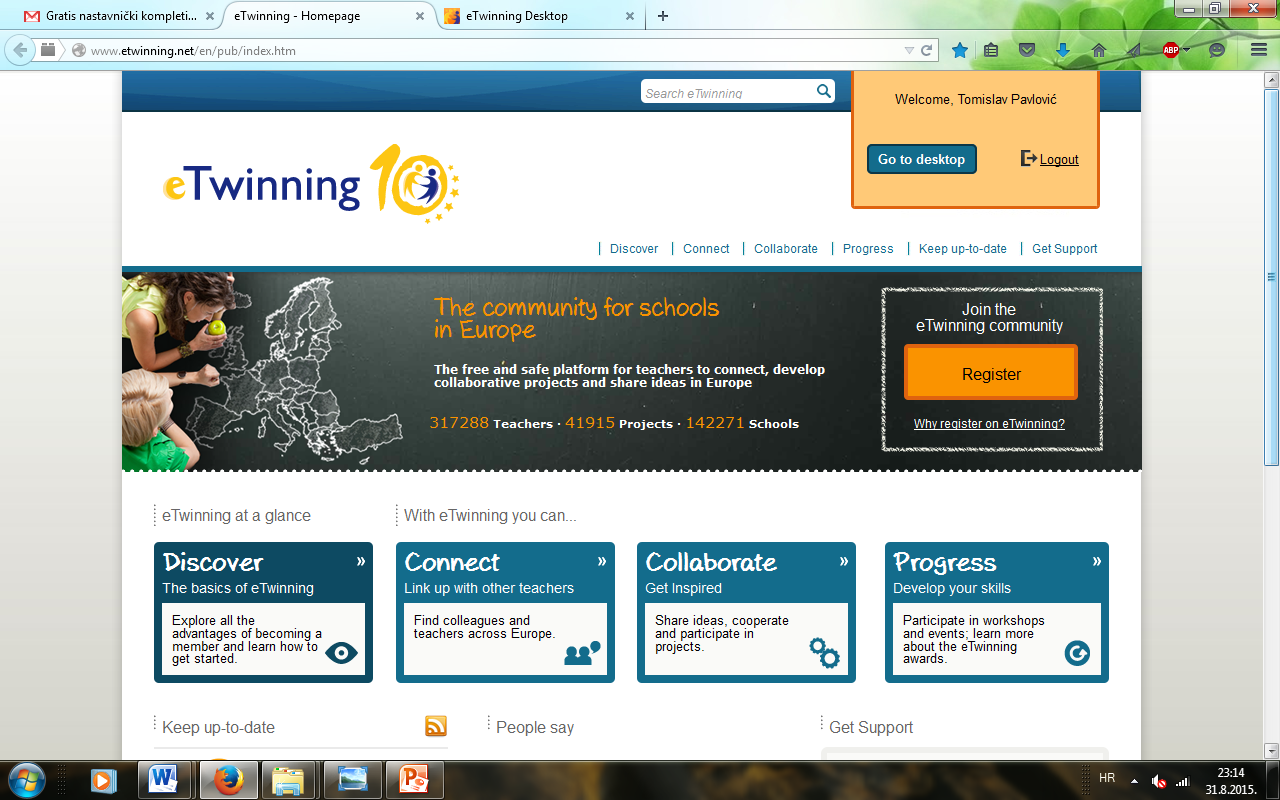 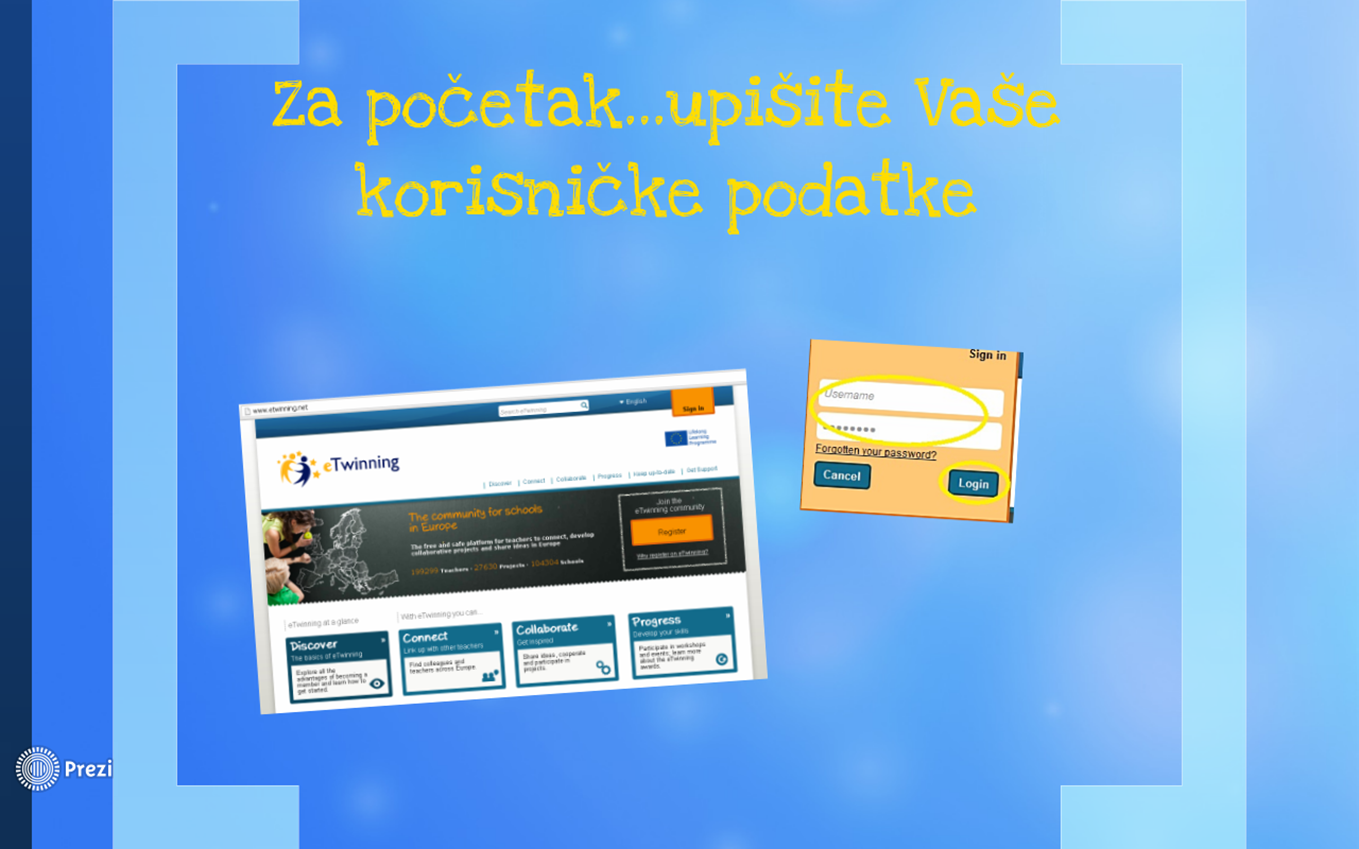 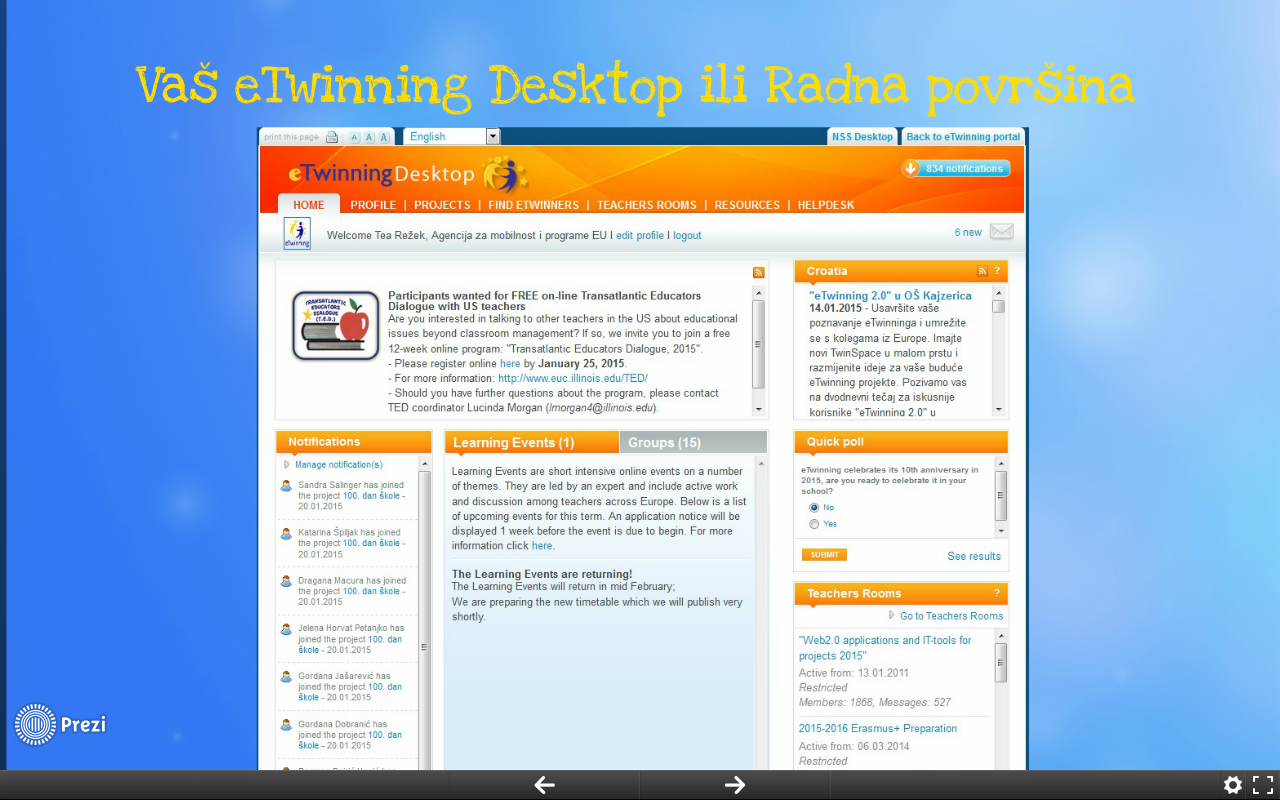 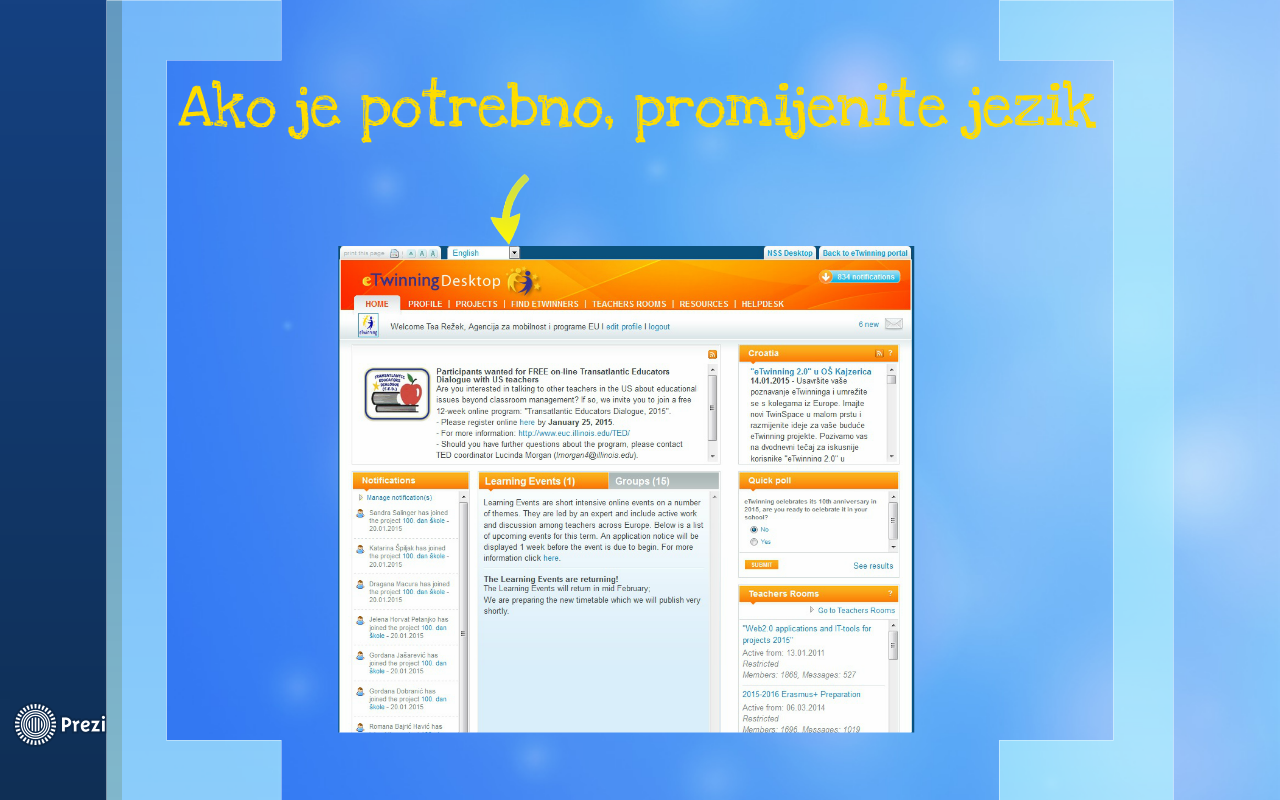 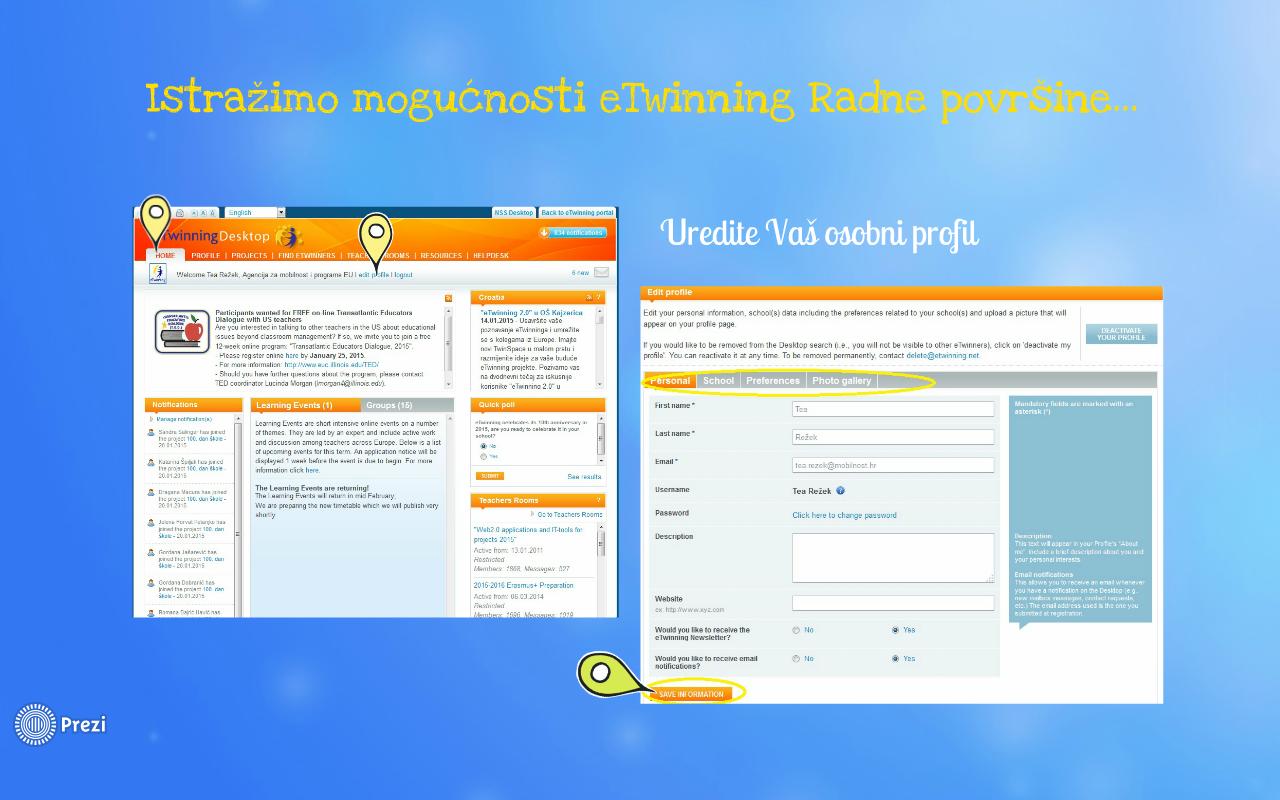 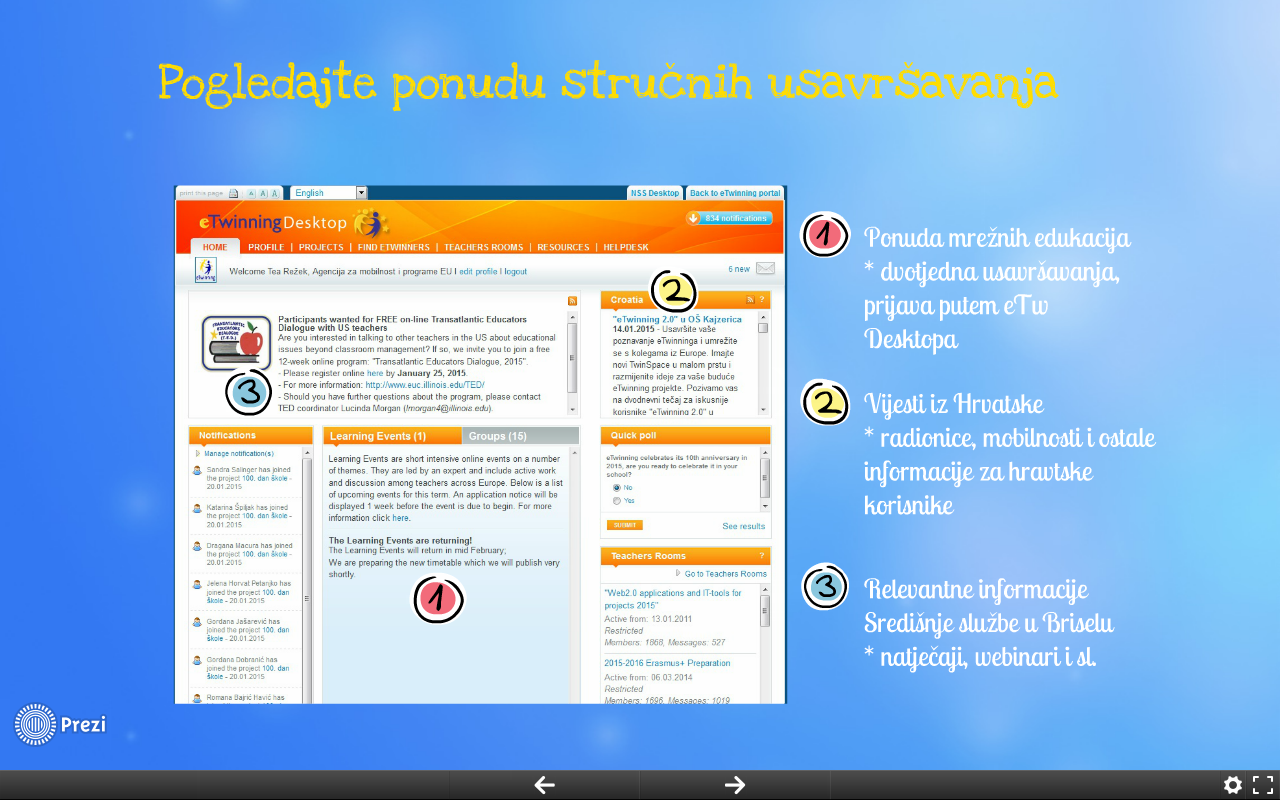 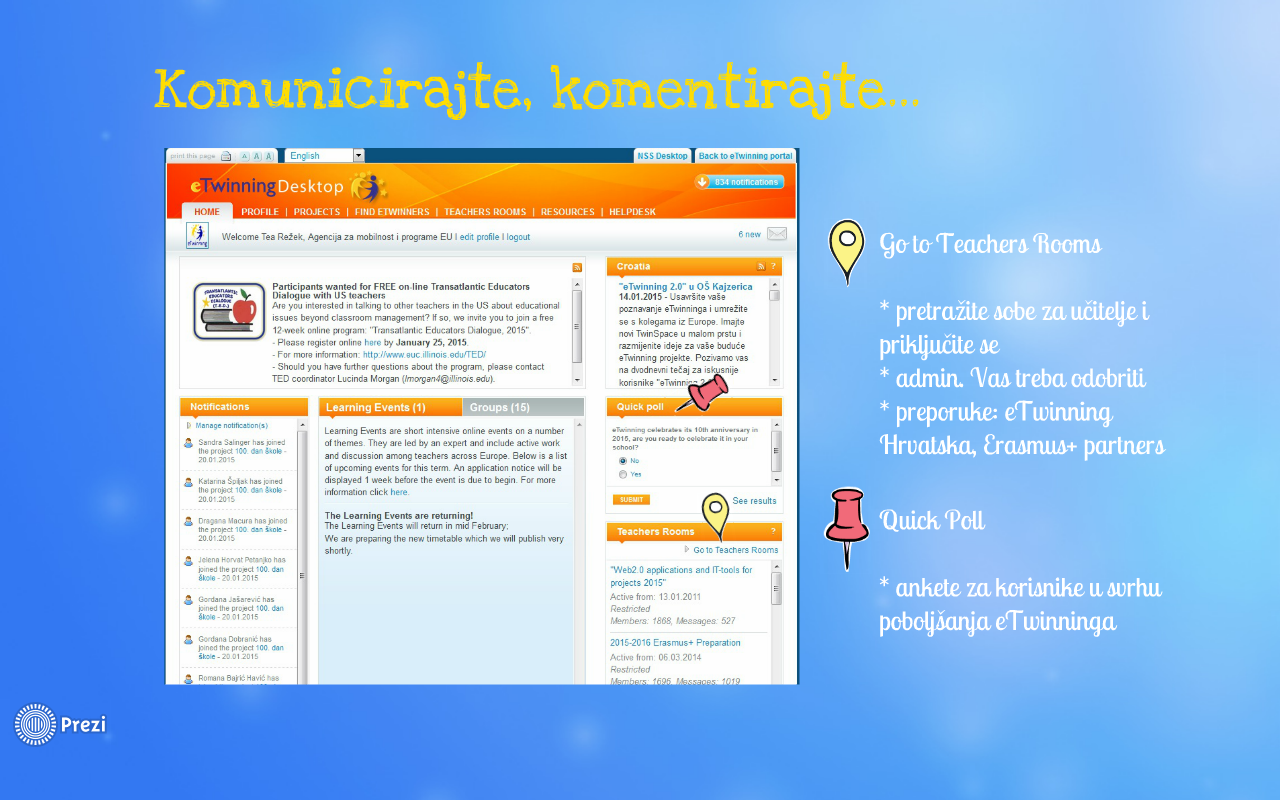 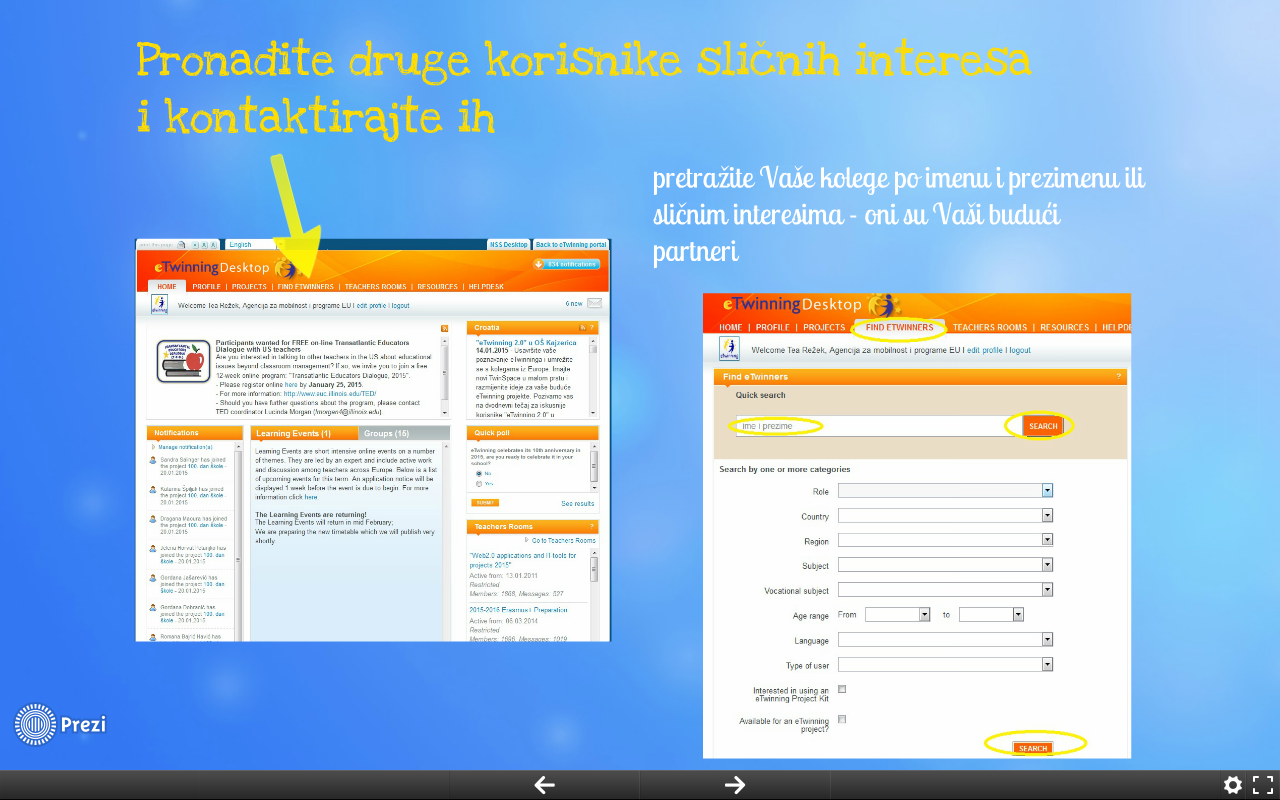 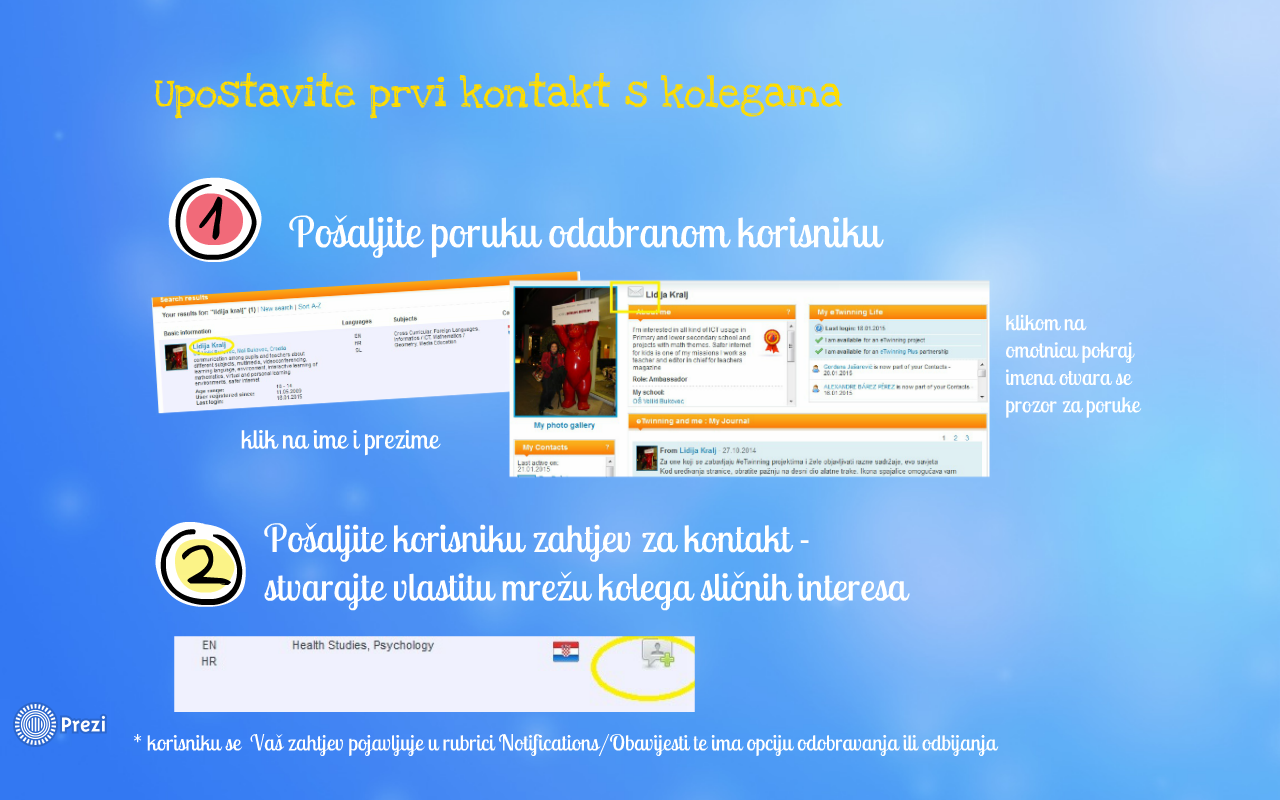 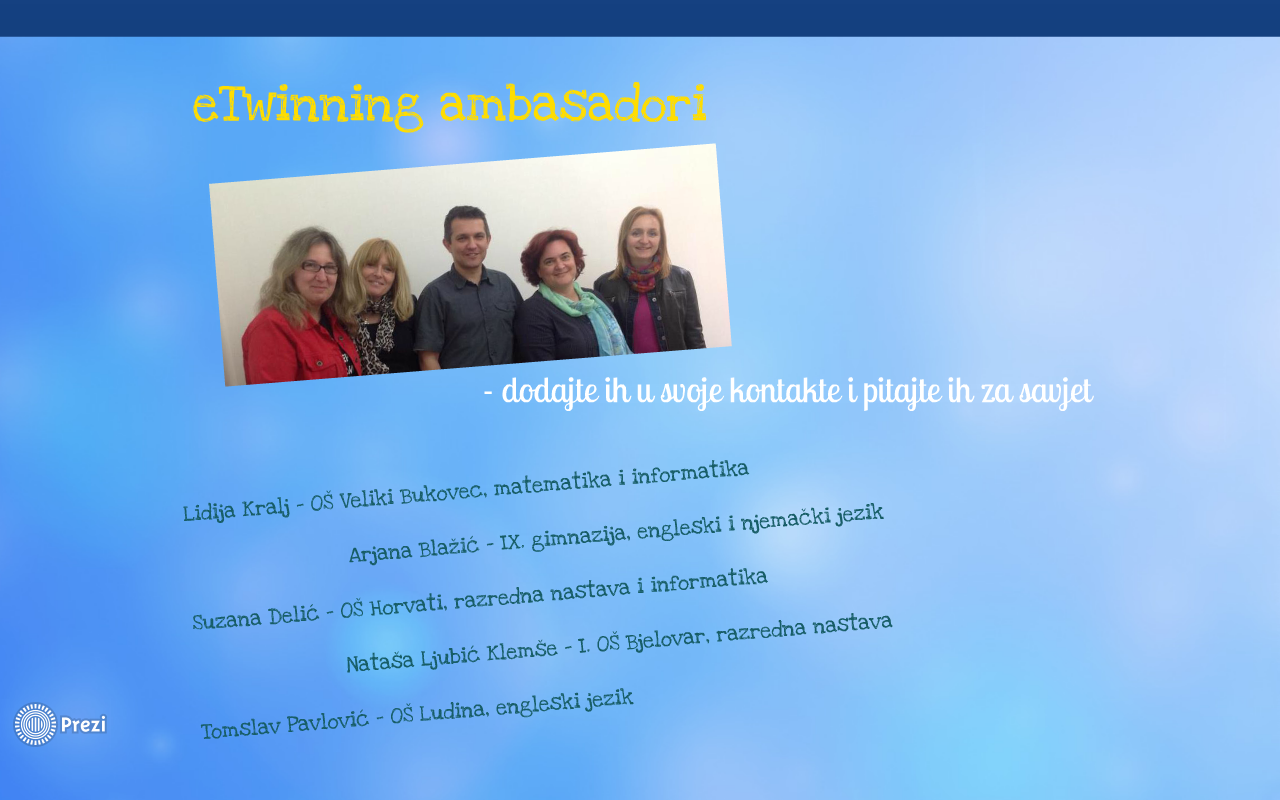 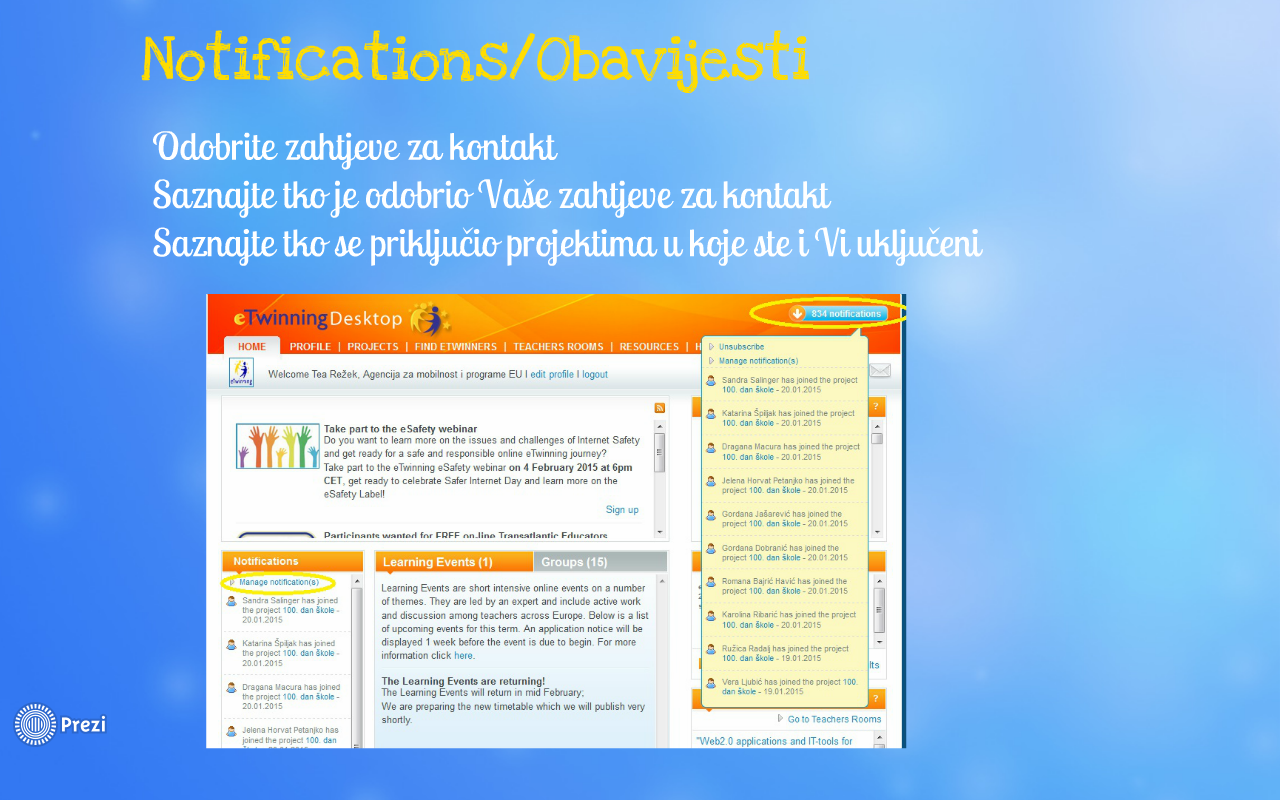 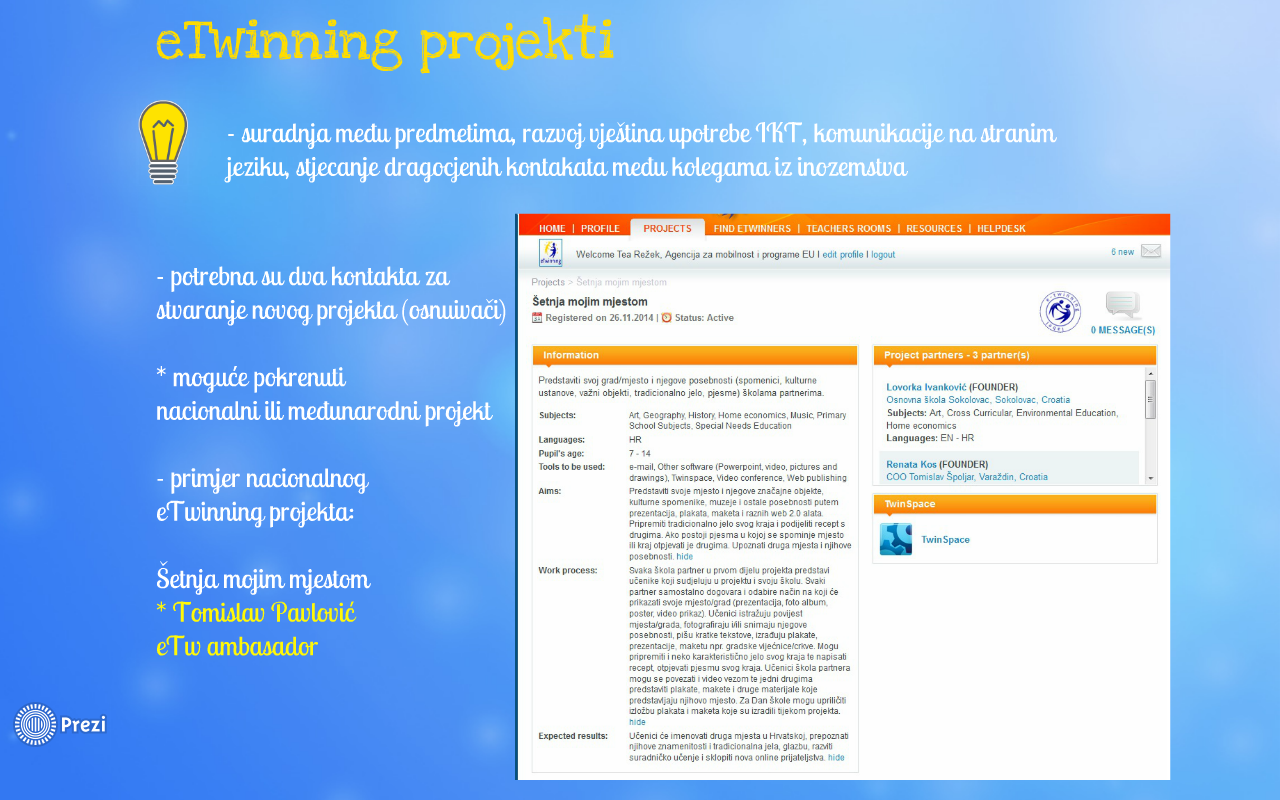 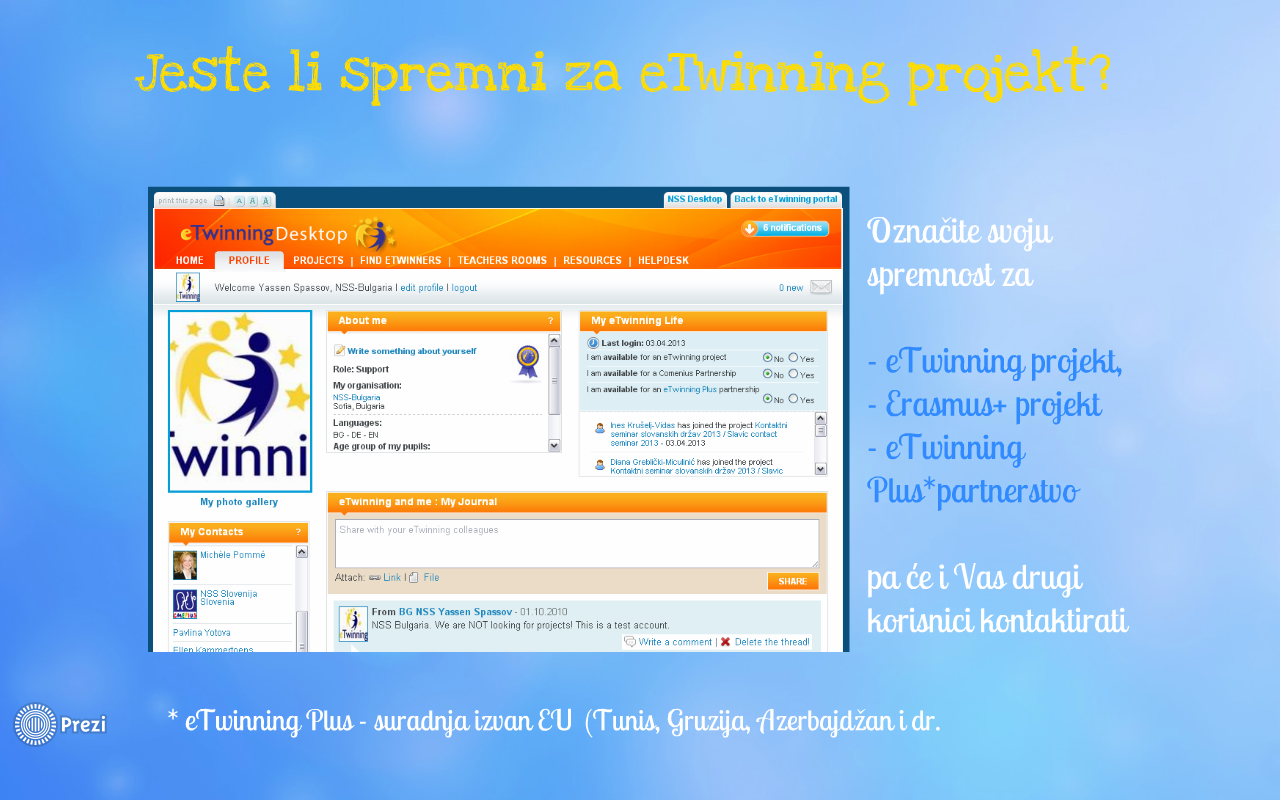 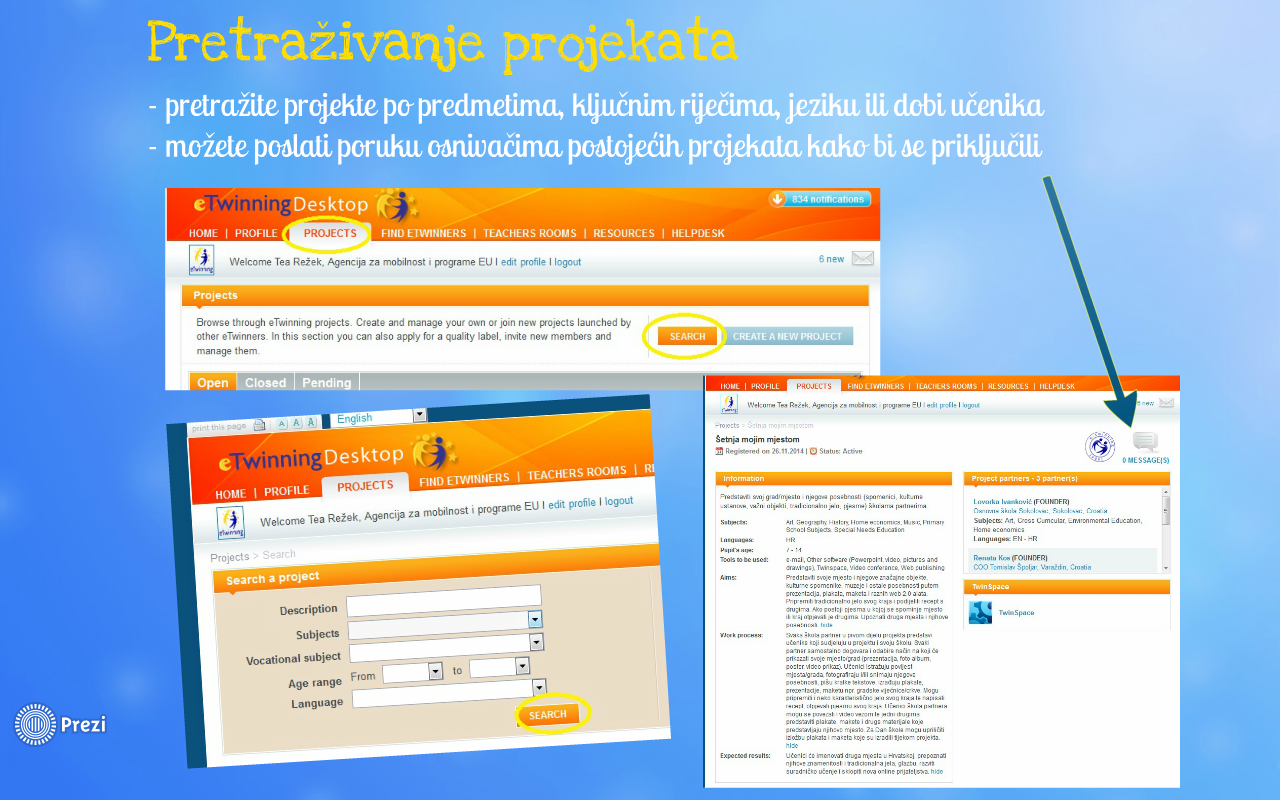 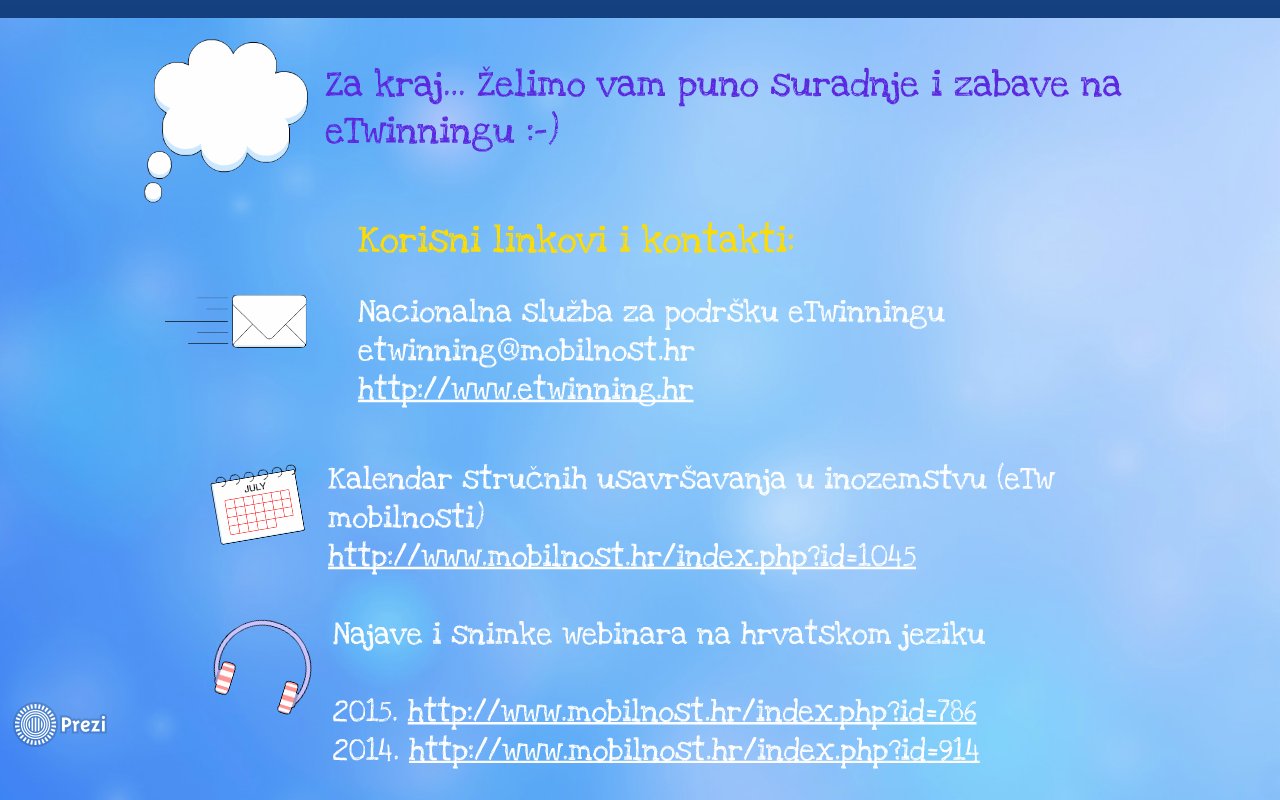 Kako je sve počelo?
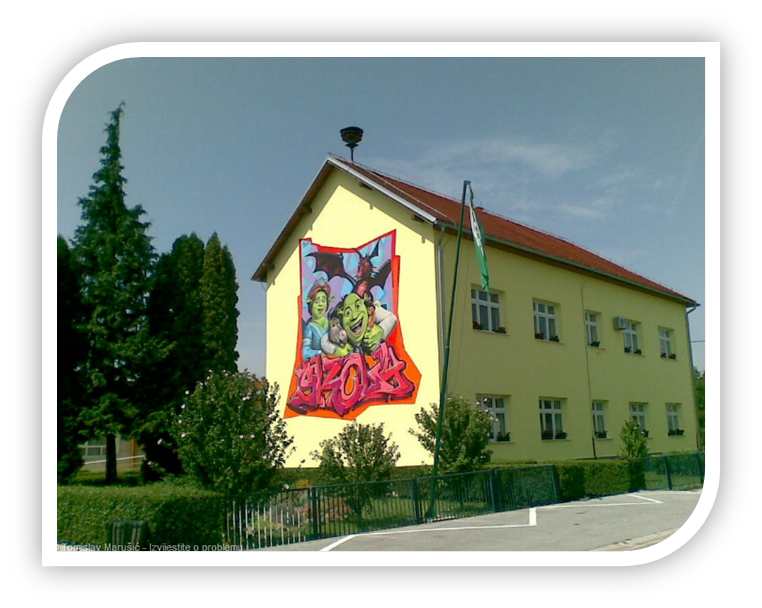 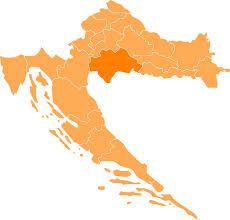 Kako je sve počelo?
Informativni dani Agencije za mobilnost i programe 
EU 23. 10. 2009. godine
Županijski aktiv učitelja engleskog jezika Sisačko-moslavačke županije – Suzana Delić, učiteljica iz OŠ Horvati
Dogovorena suradnja u projektu Videokonferencije u školama
Registracija na eTwinning portalu 13.11.2010. (ravnateljica škole)
Projekti
2010.
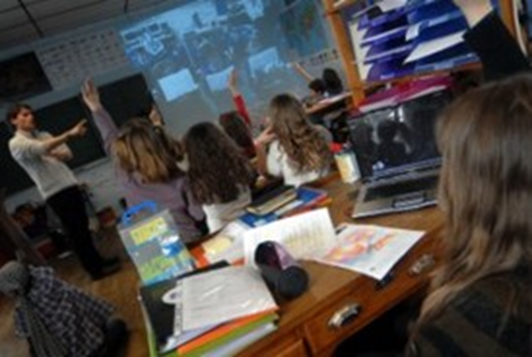 VIDEOKONFERENCIJE 
U ŠKOLAMA
Projekti
2011.
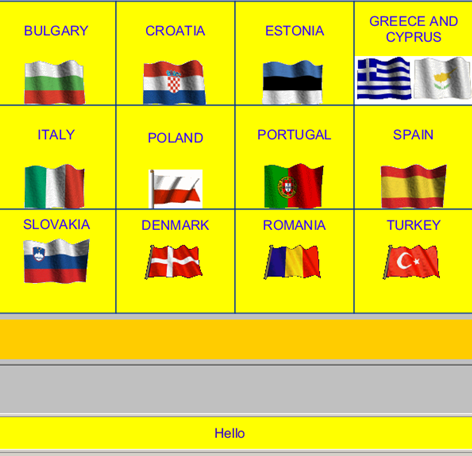 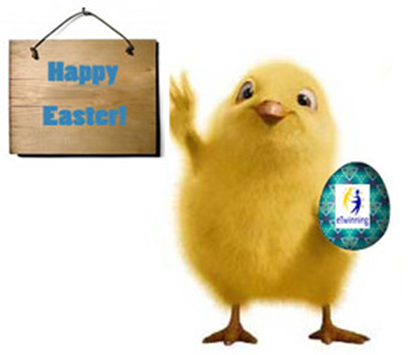 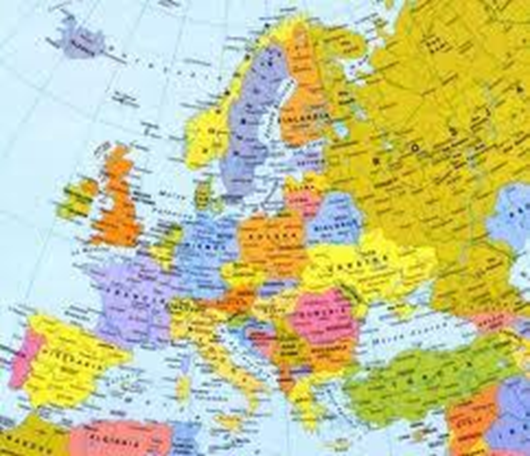 VIŠEJEZIČNI RJEČNIK
RAZMJENA RUČNO NAPRAVLJENIH USKRŠNJIH ČESTITKI I USPOREDBA USKRŠNJIH TRADICIJA
EUROPSKI DAN JEZIKA
Projekti
2012.
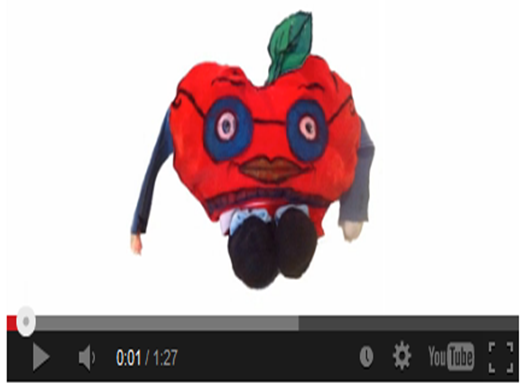 IGRAČKE – TO SMO MI
Projekti
2013.
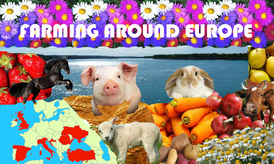 POLJOPRIVREDOM KROZ EUROPU
Projekti
2014.
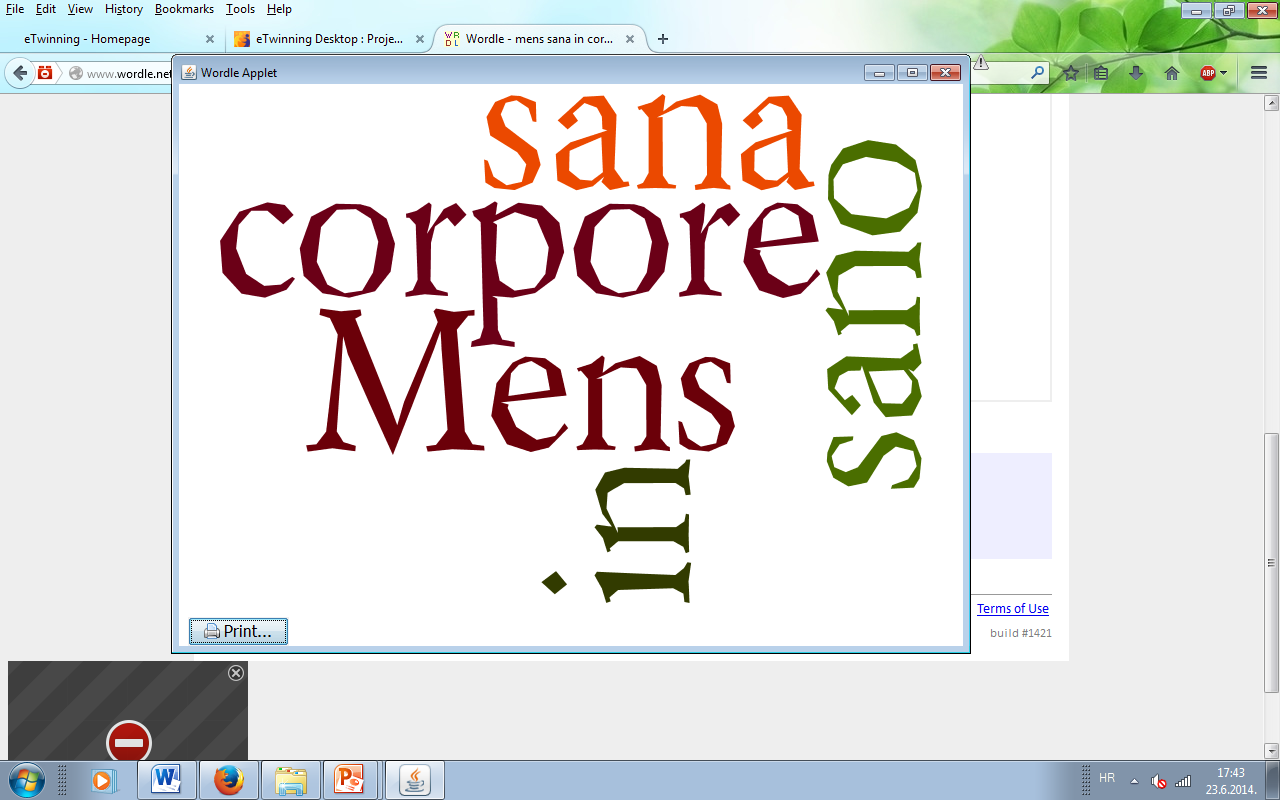 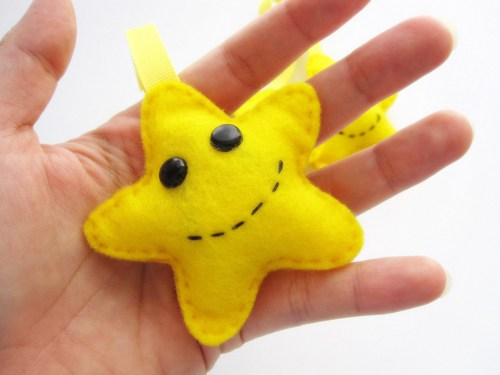 U ZDRAVOM TIJELU 
ZDRAV DUH
BOŽIĆ 1914. – 2014.
(radni naslov, početak 22.9.)
Nagrađeni projekti
2012.
2013.
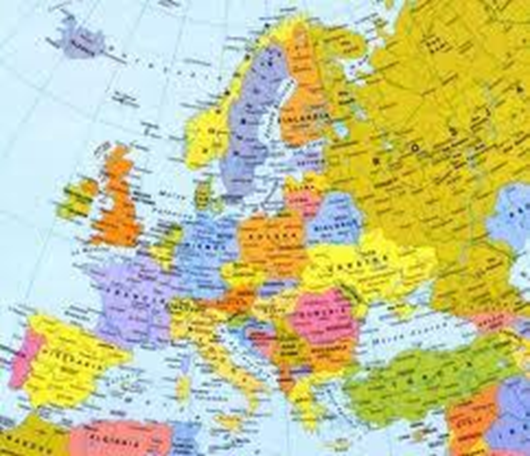 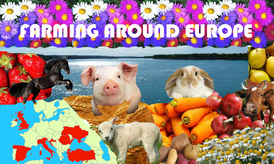 EUROPSKI DAN JEZIKA

Nagrada u kategoriji
Najbolji školski tim
POLJOPRIVREDOM KROZ EUROPU

Nagrada u kategoriji učenika
nižih razreda osnovne škole
Projekti
2015.
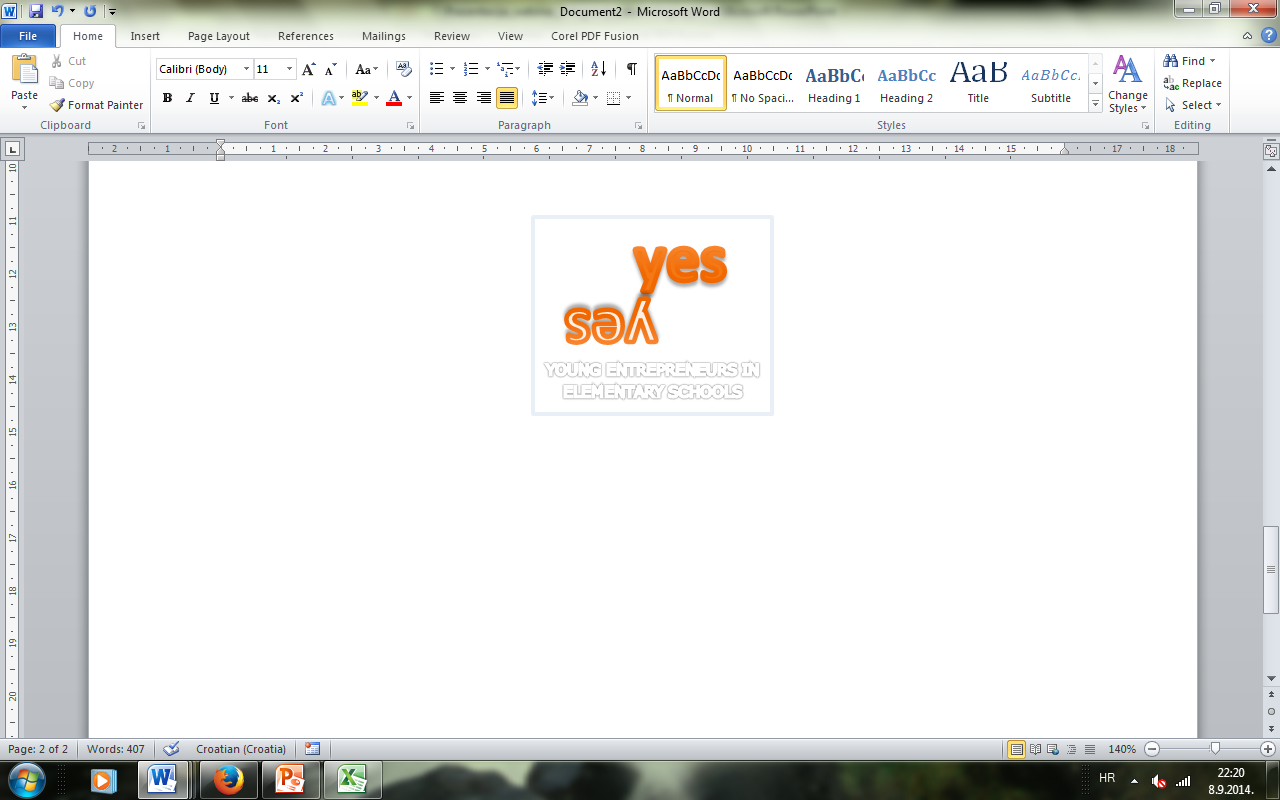 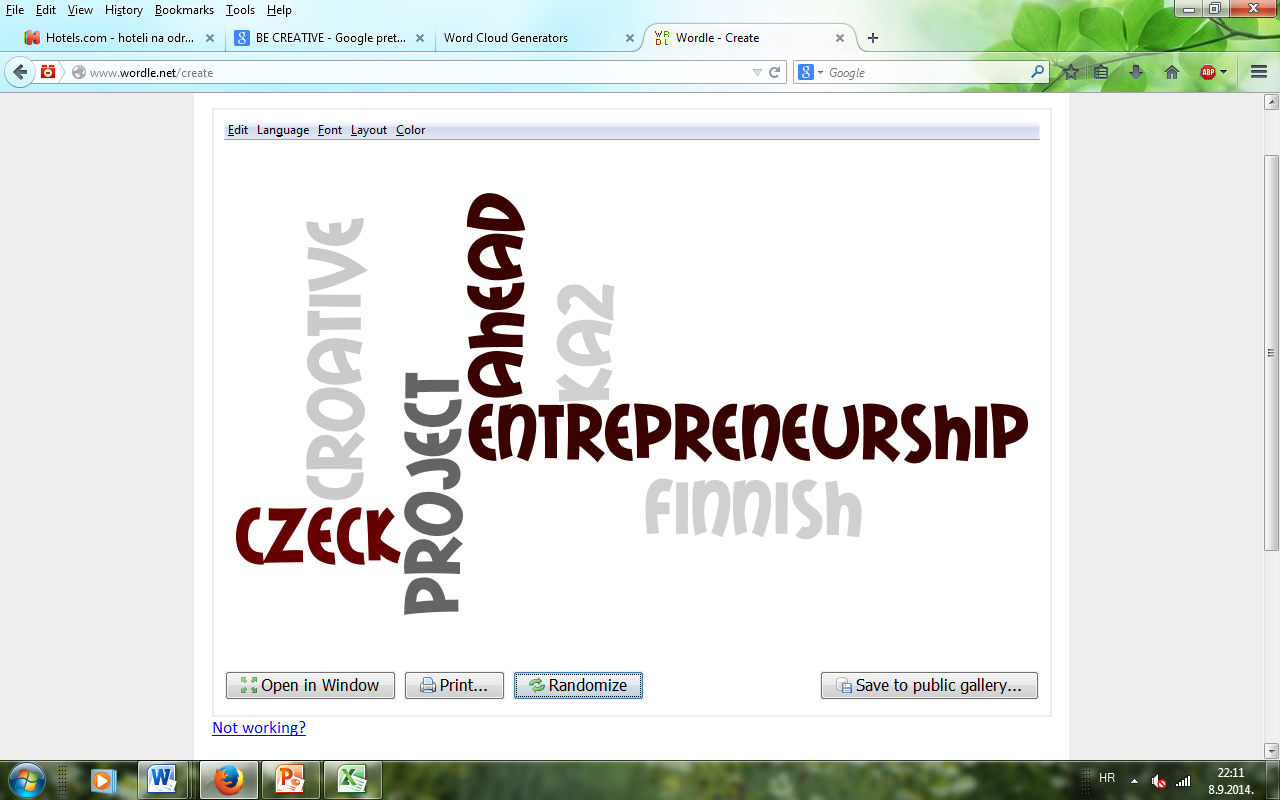 YES! – YOUNG ENTREPRENEURS IN ELEMENTARY SCHOOLS (KA1)
CZECK IT OUT, BE CROATIVE
AND FINNISH AHEAD (KA2)
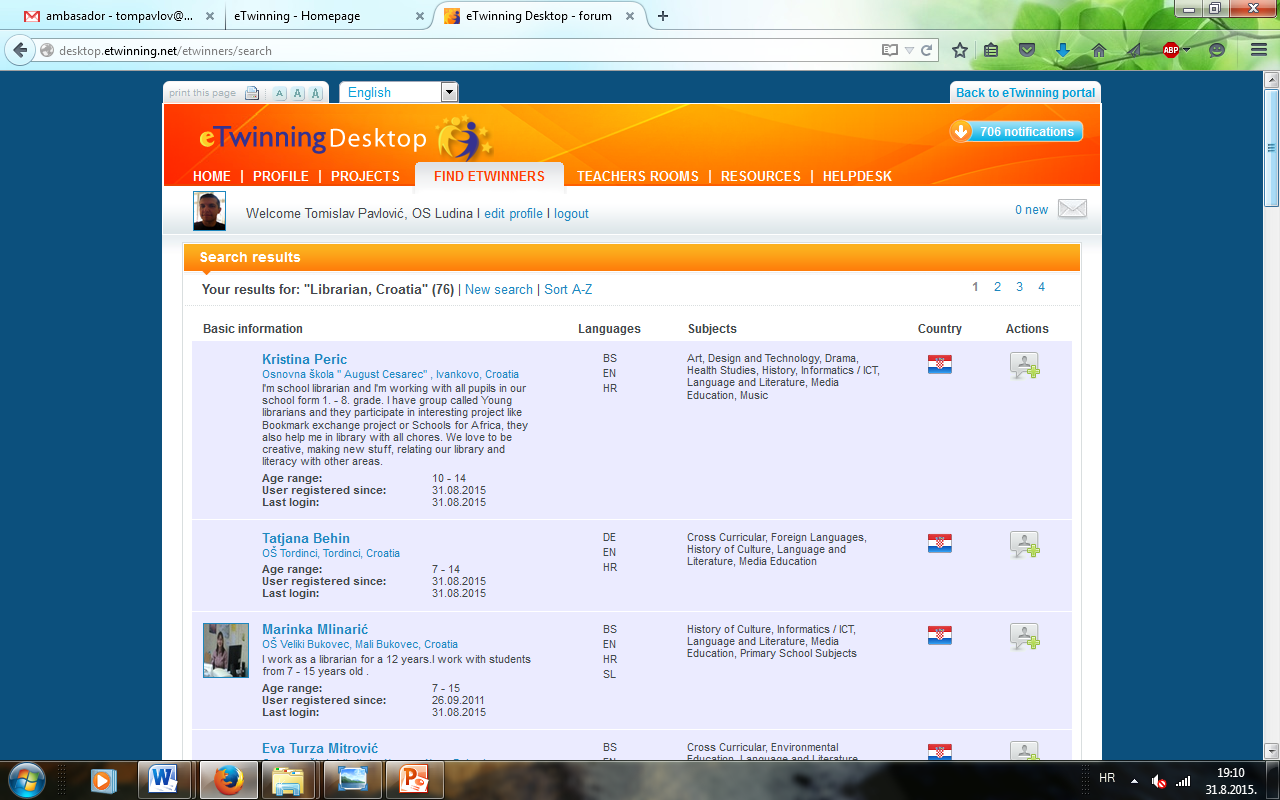 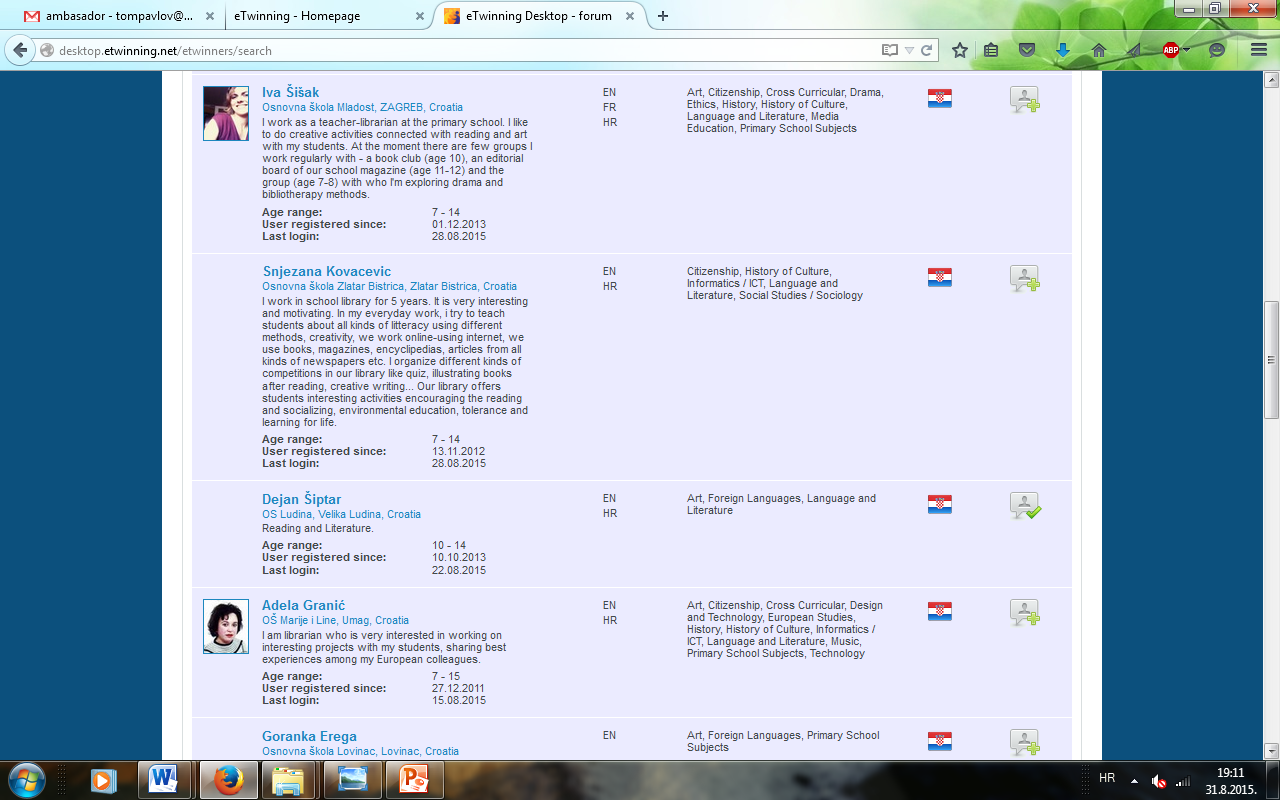 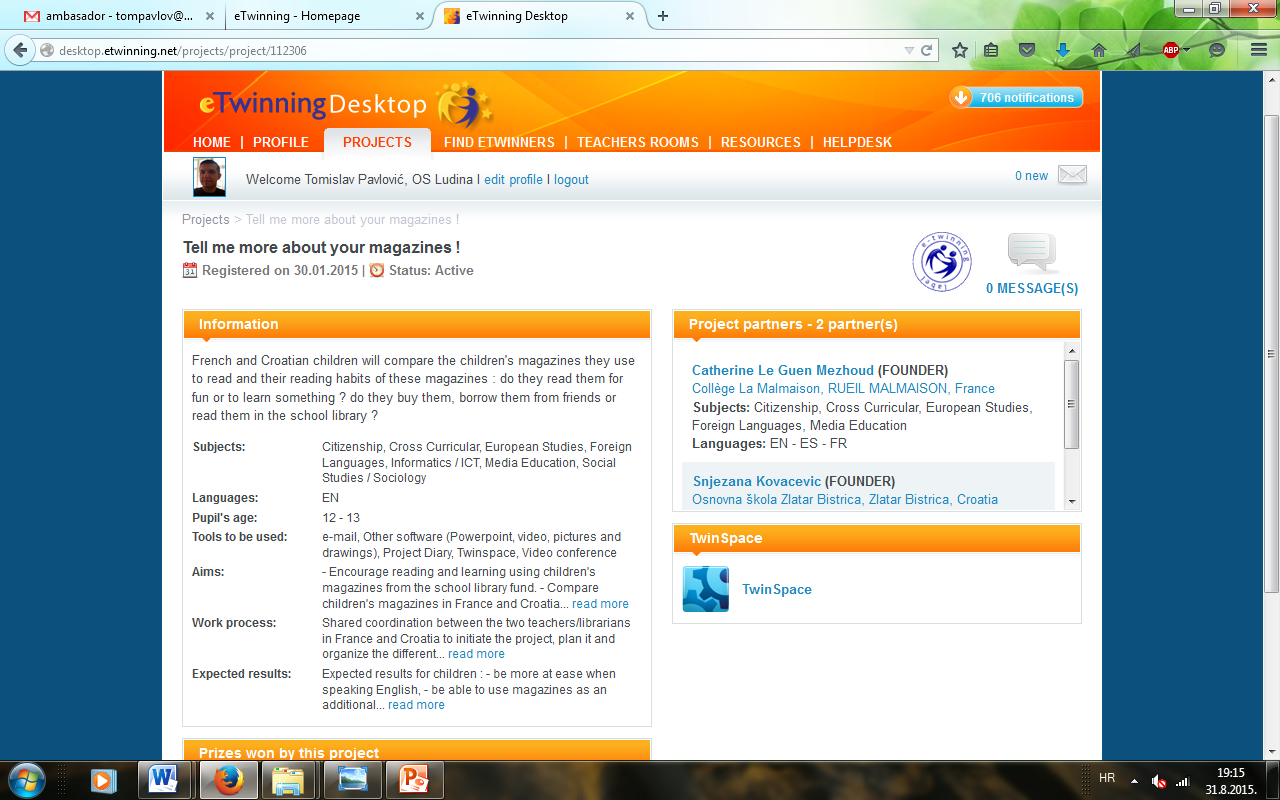 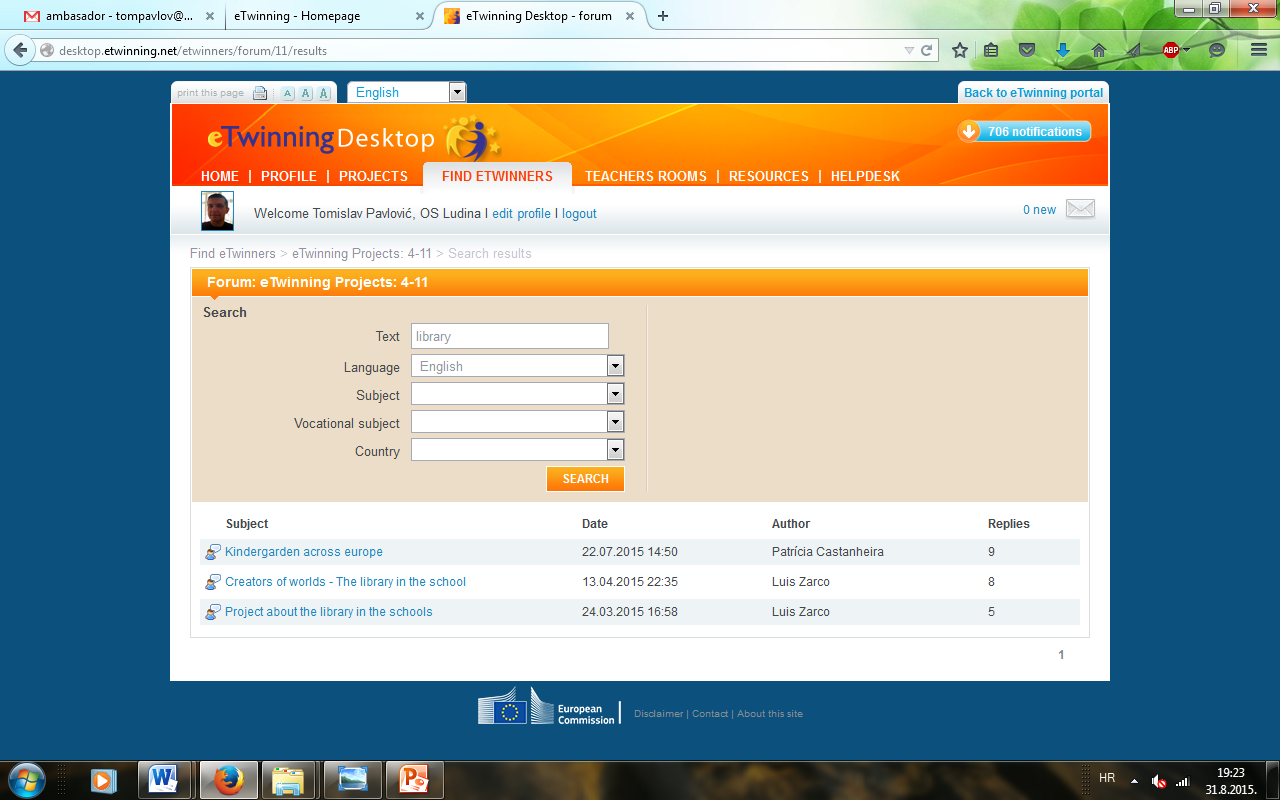 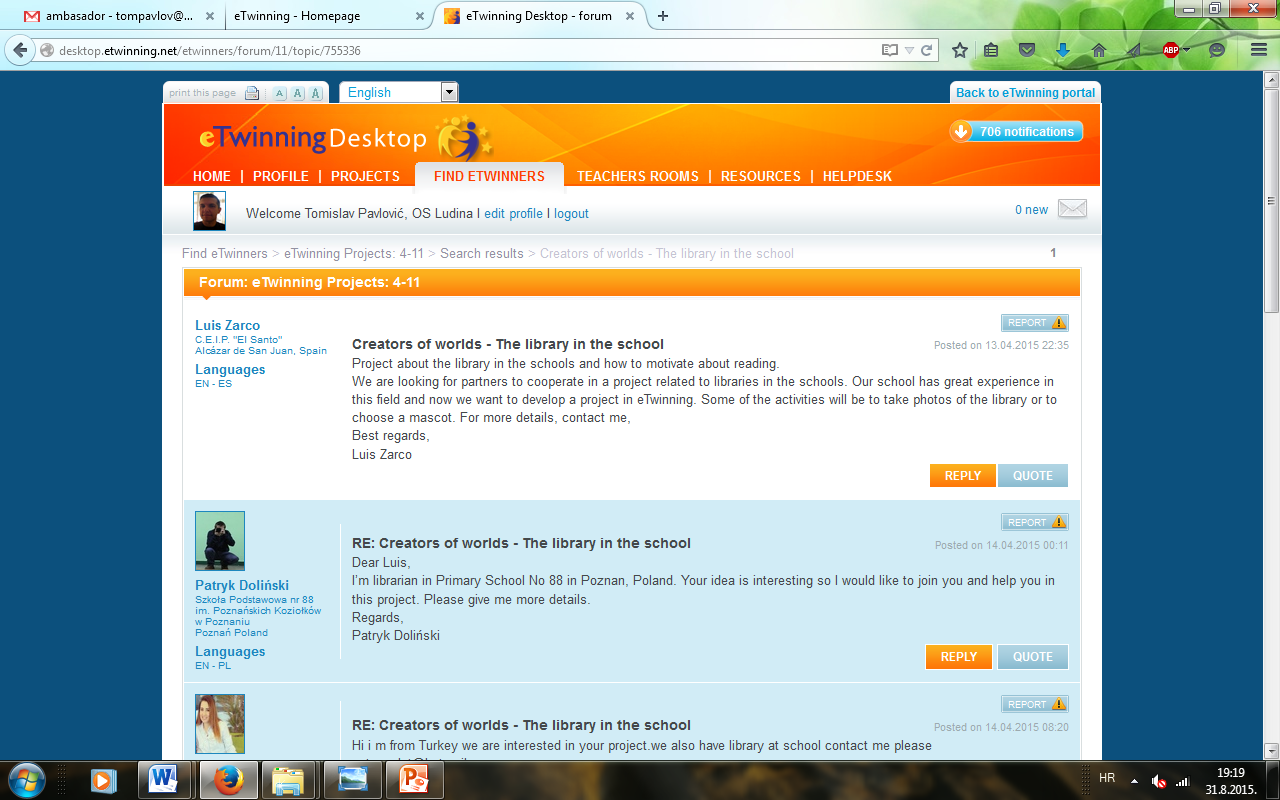 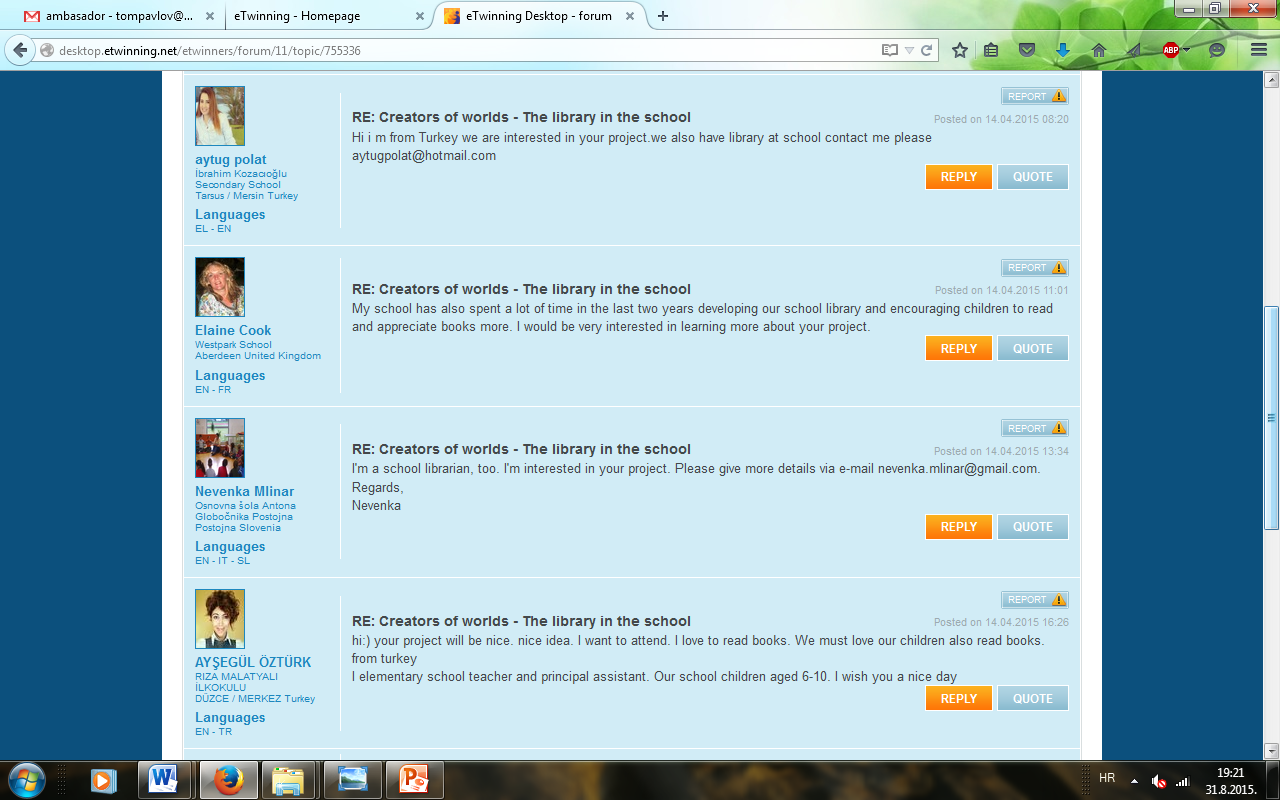 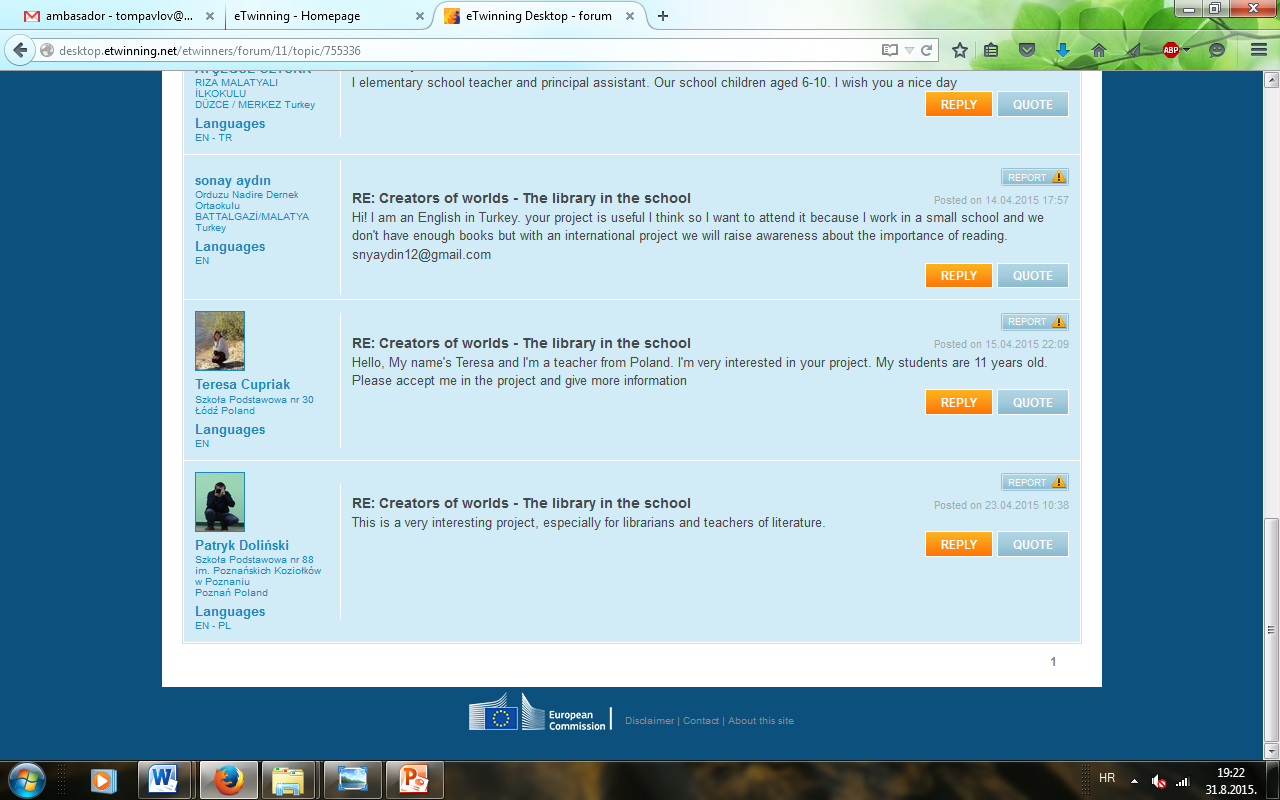 Kontakt: tompavlovic@gmail.com